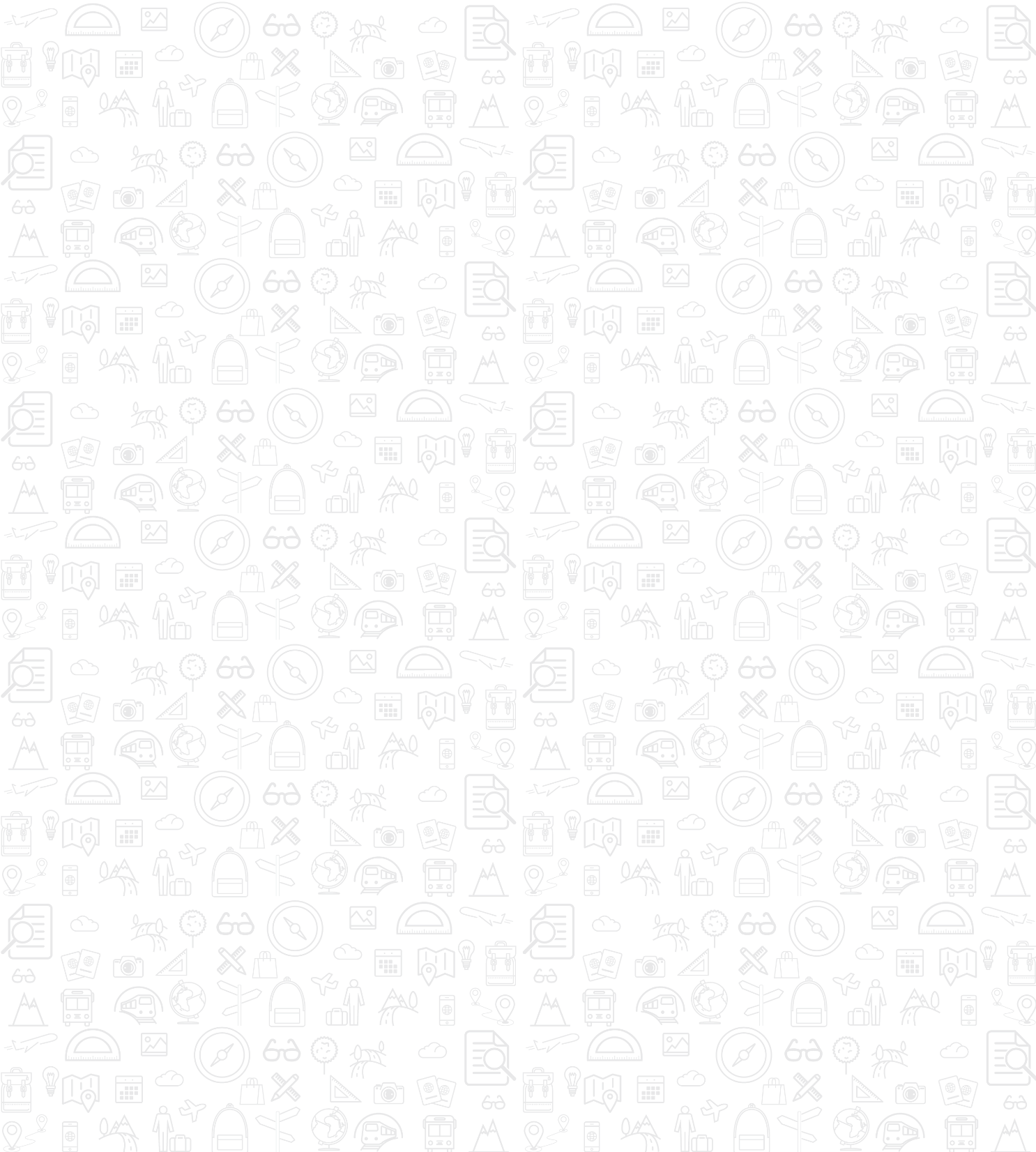 ¿Ya decidiste en qué 
universidad extranjera 
estudiarás durante el 
2016?
Entonces postula con 
tu cuenta pasaporte en:
http://movilidadinternacional.uchile.cl
CIERRE DE LA POSTULACIÓN LA PRÓXIMA SEMANA
07 OCT 2015 
A LAS 13.00 HRS.
Destinos: Alemania, Argentina, Brasil, España, Francia, Grecia, Italia, México, Portugal, Rumania, Suiza, Uruguay…
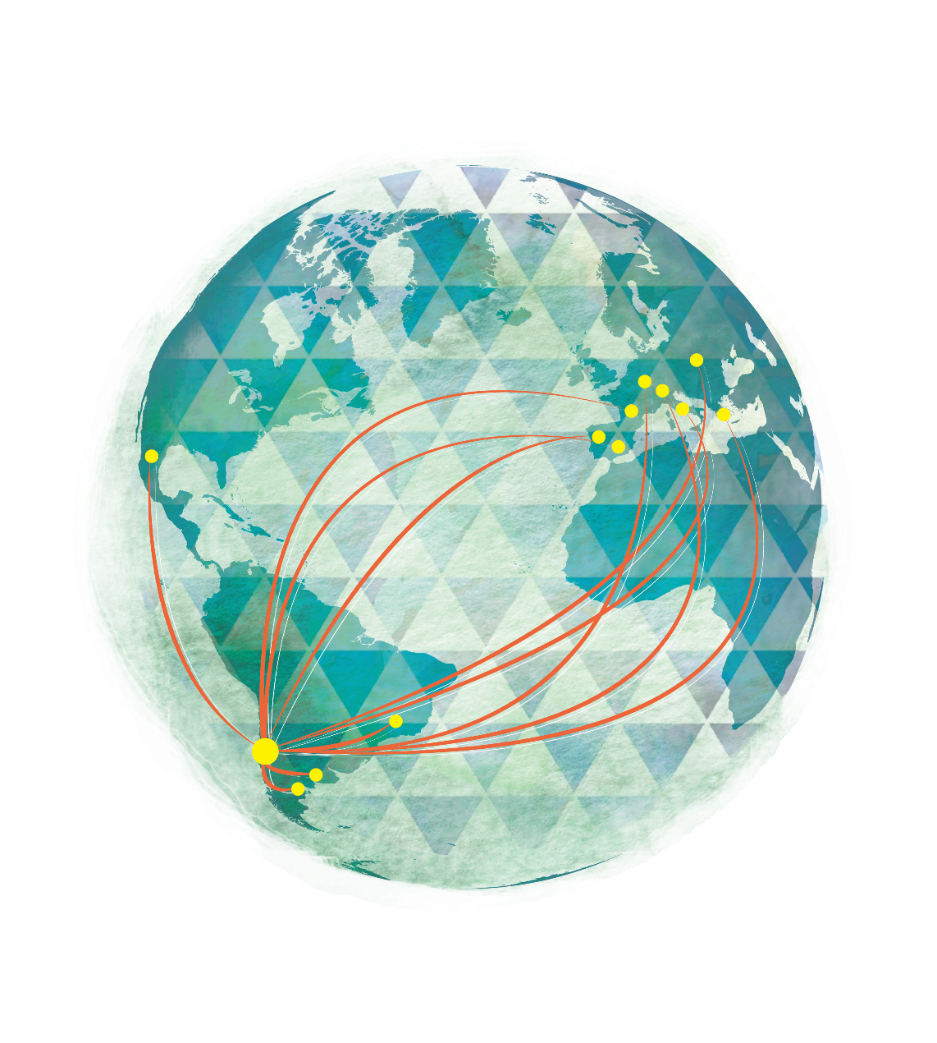 Información: http://bit.ly/MovilidadFAU

Contacto: movilidadestudiantil@uchilefau.cl
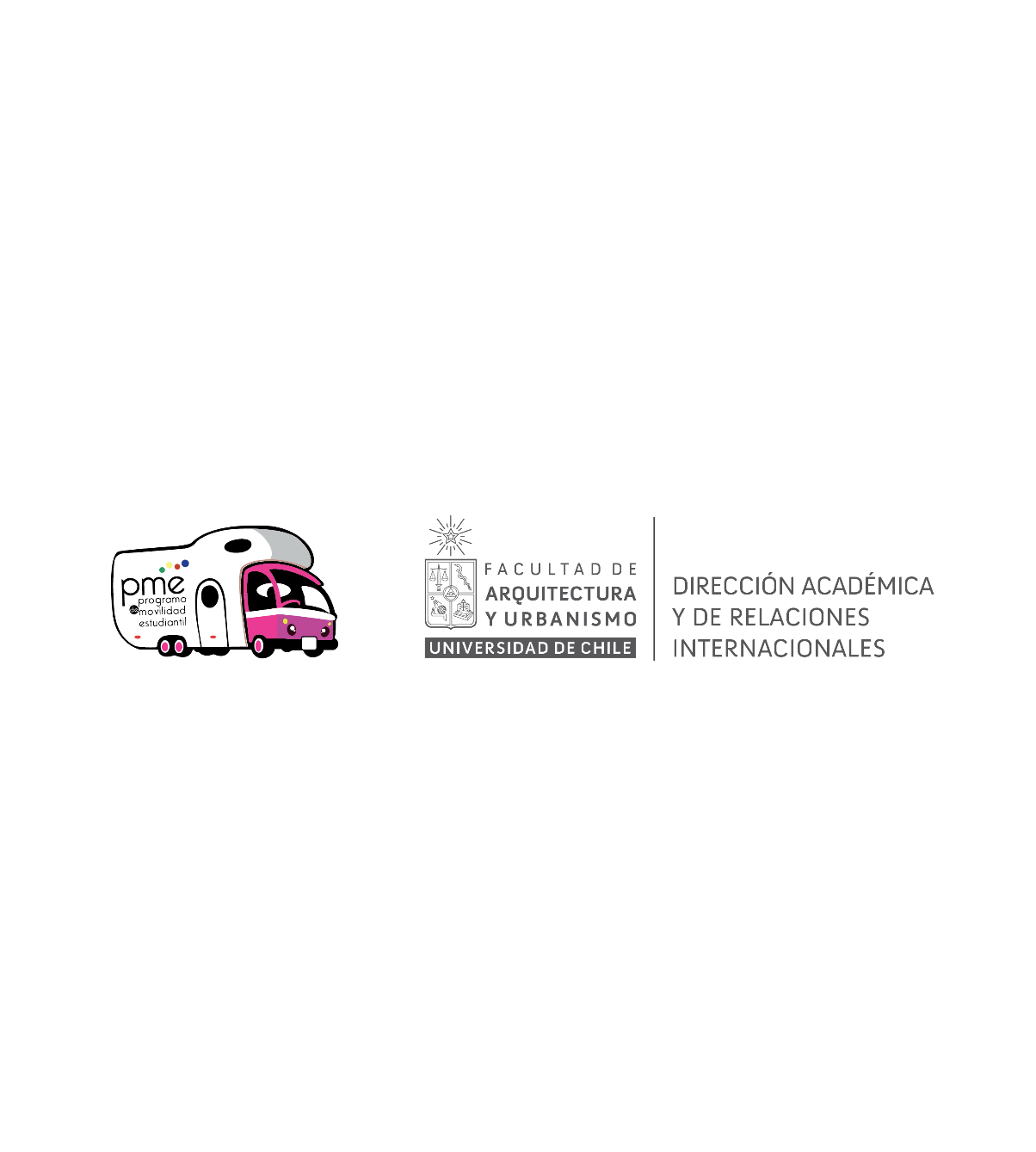